Light and Optical Systems
Topic 1: What is Light?

 The First Basic Principle of Light 
Light is a form of energy. 
When light reaches a surface, it can be absorbed and transformed into other types of energy.
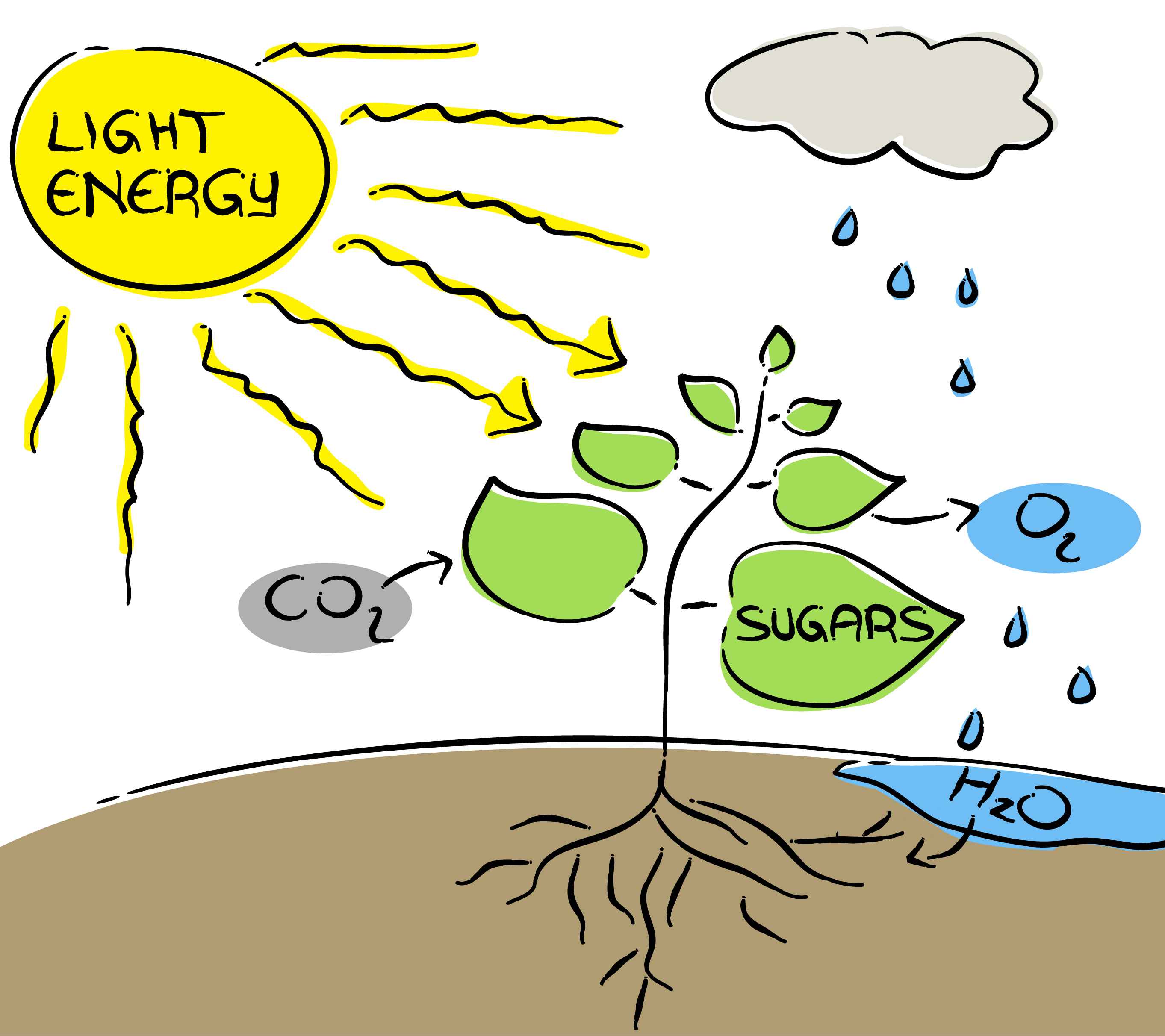 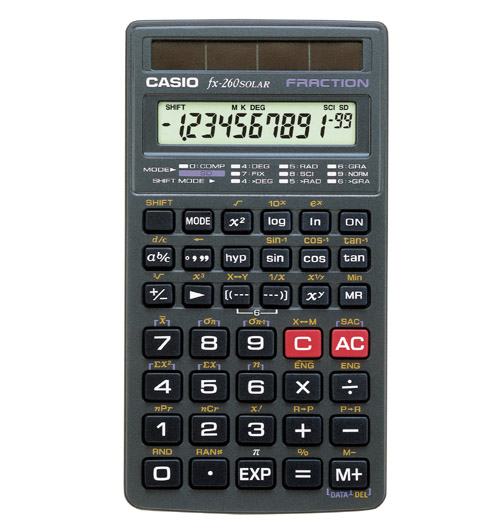 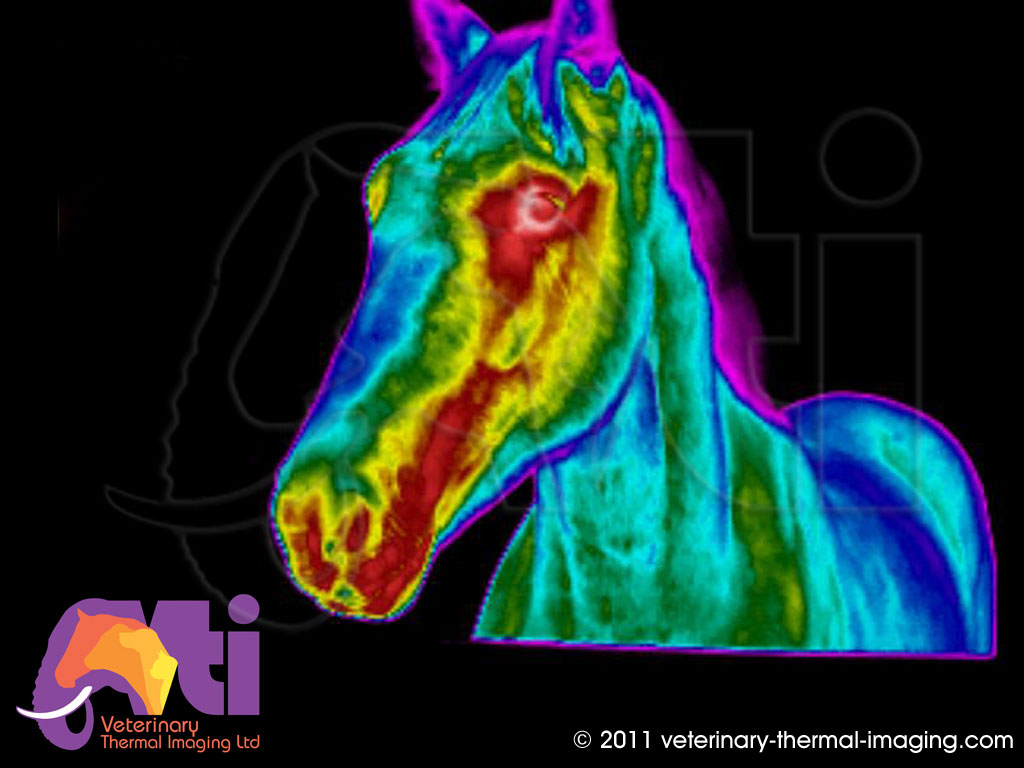 Natural Light Sources 									Artificial Light Sources 	
	
Sun 									Incandescent 				Light Bulb
					(heat causing a filament of metal to glow – visible light) 







Minerals								Florescent 								Florescent Tube	
							(ultraviolet light is absorbed by fabric particles,
							 which in turn emit some of the energy as
										 light – glowing)
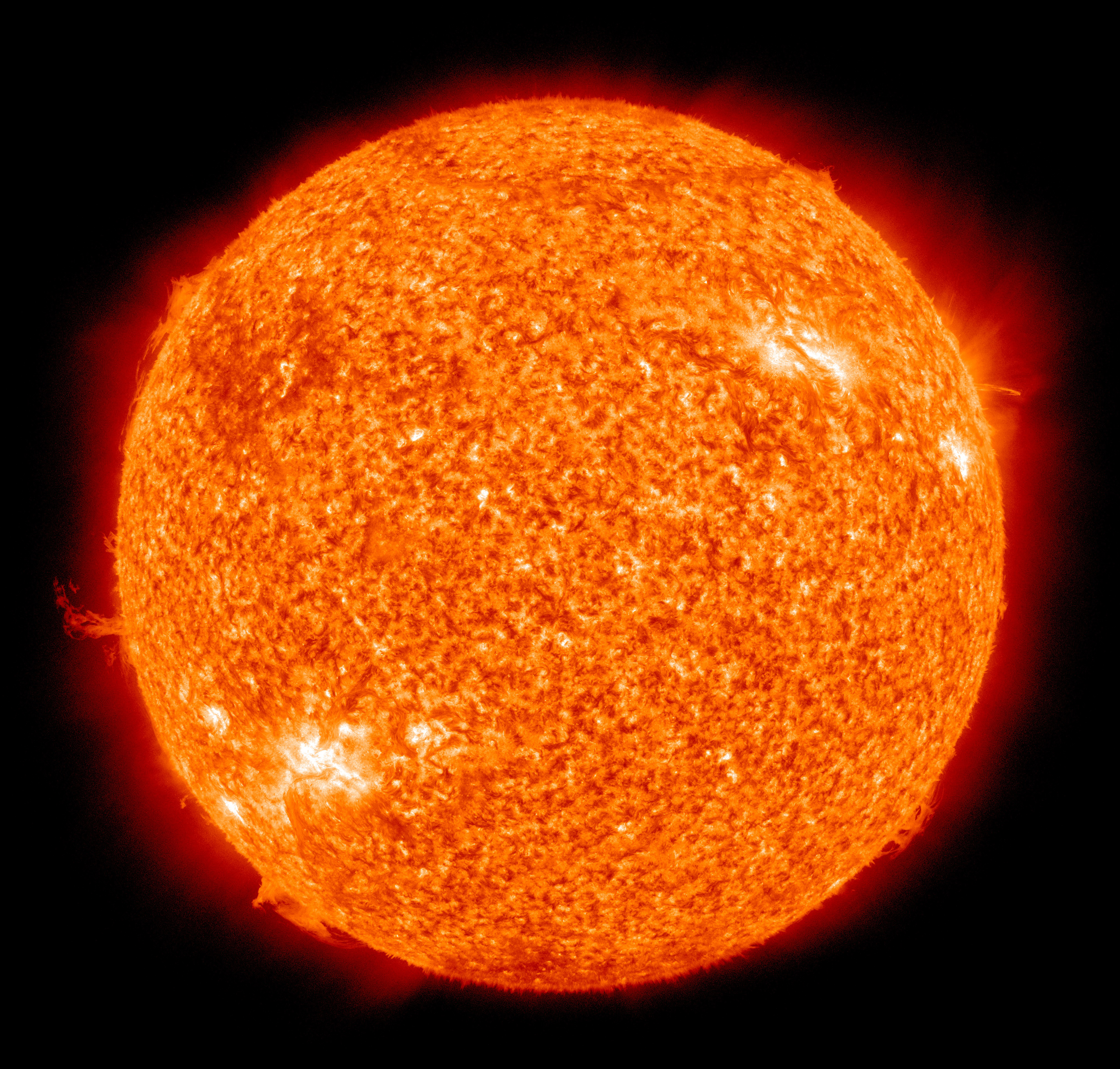 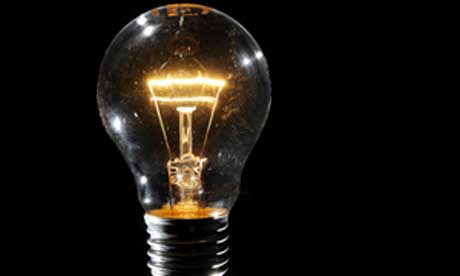 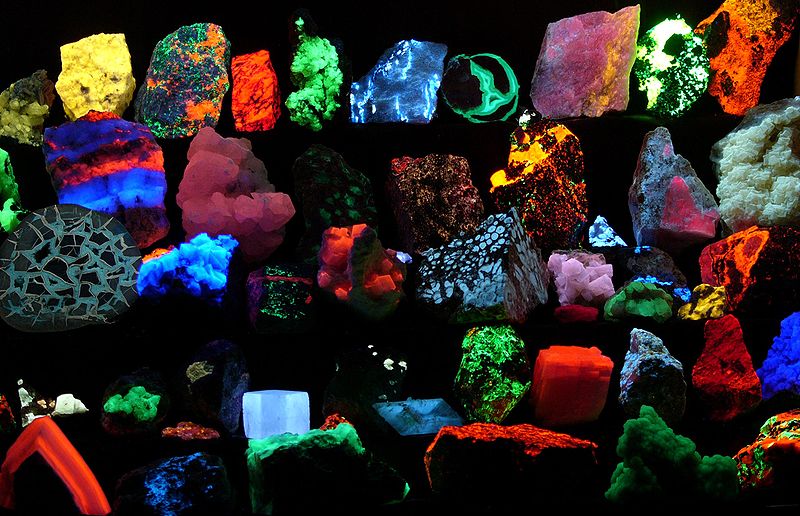 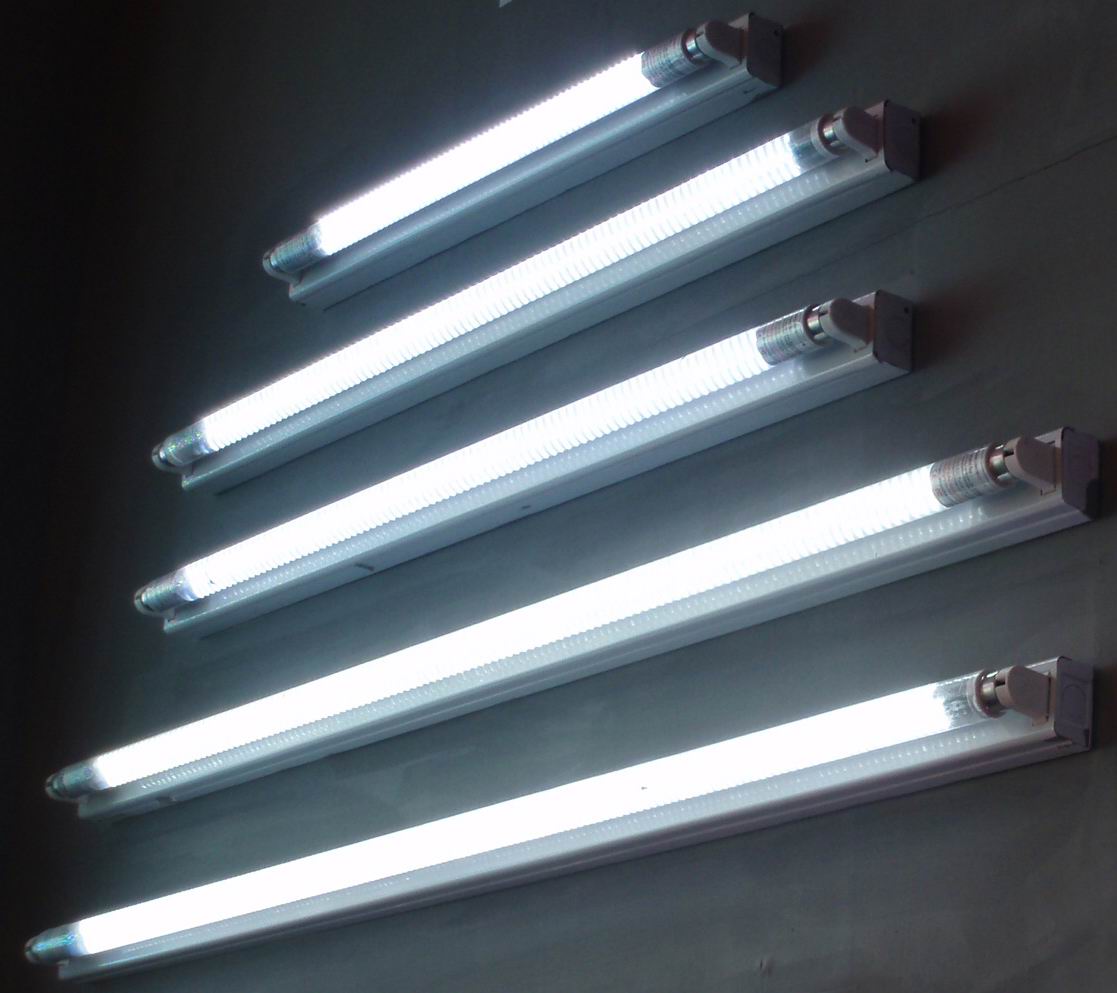 Coral						Phosphorescent 					Glow in the dark toys
						(light energy is stored and released
 							later as visible light)
	




Jellyfish    						Bioluminescence 					Injected Plant life
							(light produced by living organisms) 	







	N/A							Chemiluminescent		Glow Sticks 
						(light energy released by chemical reactions)
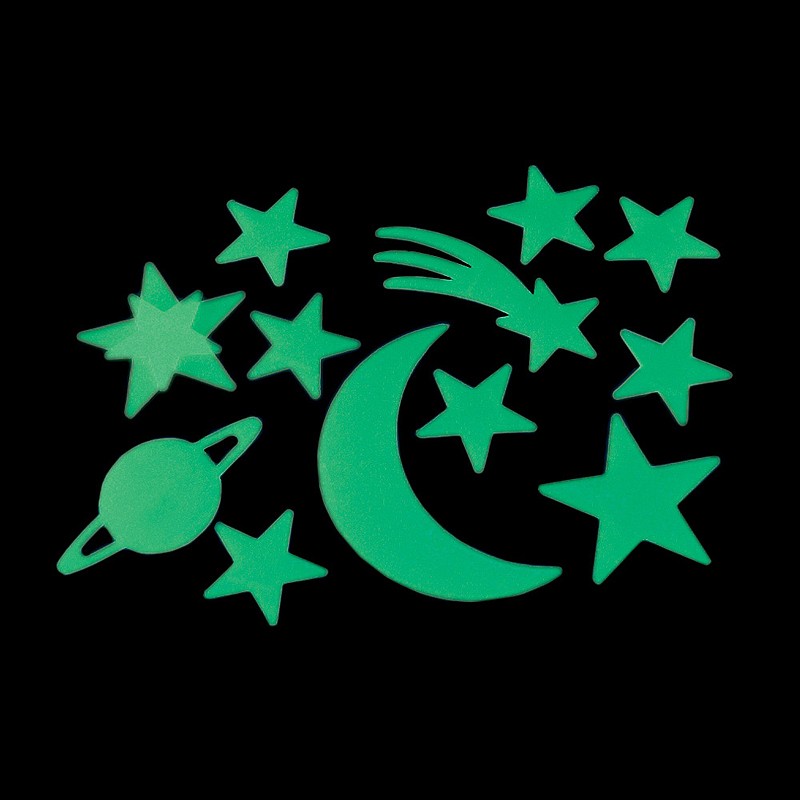 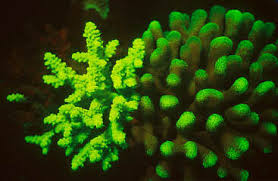 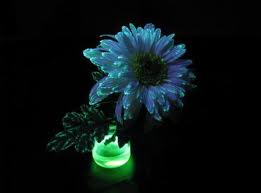 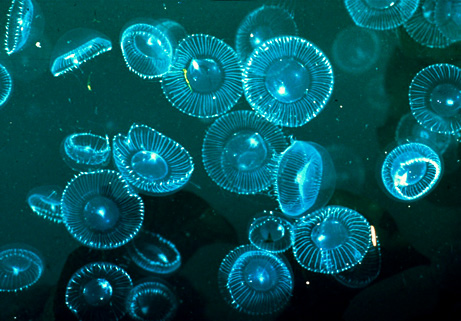 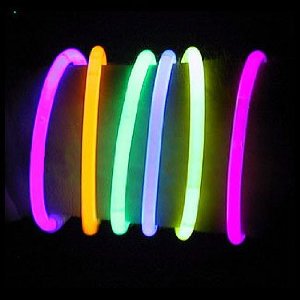 https://www.youtube.com/watch?v=9HXXQBz6Vv0


The Cost of Lighting: See Handout at the end of this section of notes

The Ray Model of Light 
Light travels in straight lines

A ray is a straight line that represents the path of a beam of light. The ray model helps to explain how shadows can be formed, when the ray of light is blocked by an object.
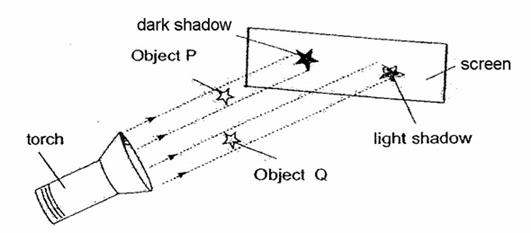 If the surface is transparent, the light will continue in a straight path through the object










If the surface is translucent, the light will be
 diverted (refracted) after it passes through 


If the surface is opaque, the light will be blocked and not allowed through the object
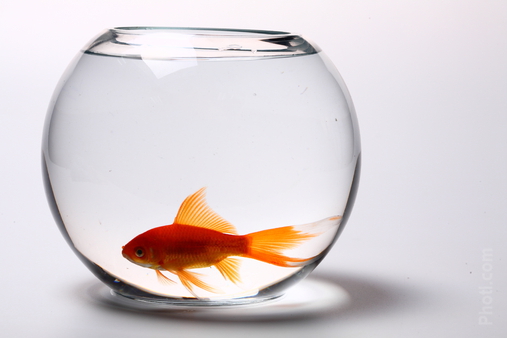 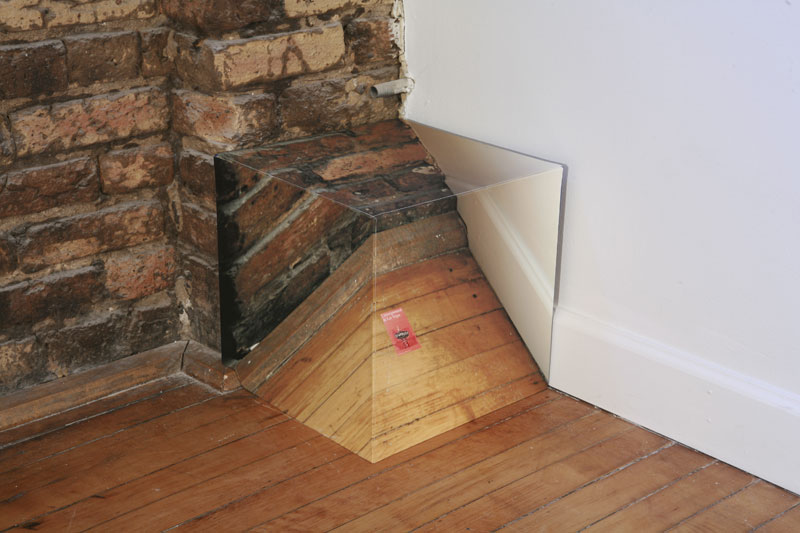 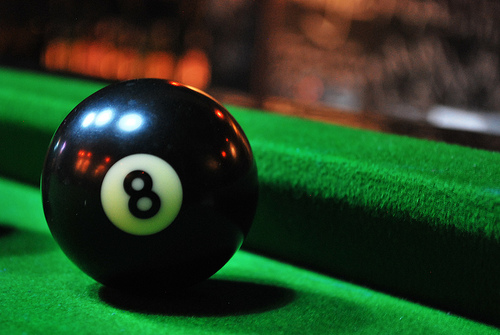 https://www.youtube.com/watch?v=QP-ny3fYcZ0